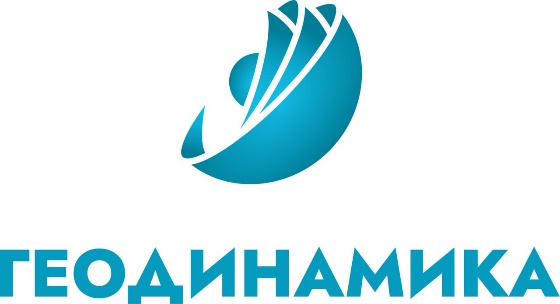 Привод стеклоочистителя
ЮГРМ.303231.001
Назначение:
       Изделие предназначено для обеспечение функционирования стеклоочистителей судовых при подключении к щиту управления.
Функциональность:
Привод стеклоочистителя подключается к щиту управления согласно схемам подключения и реализует следующую функциональность:
Управляемое вращение привода стеклоочистителя с помощью сервоприводов;
Коммутация клапанов воды и воздуха со щитом управления;
Коммутация нагревателей со щитом управления.
Так же обеспечивает возможность функционирования дополнительных систем:
Нагреватели рычагов стеклоочистителей;
Нагреватели системы стеклоомывателя;
Клапаны подачи воды и воздуха.
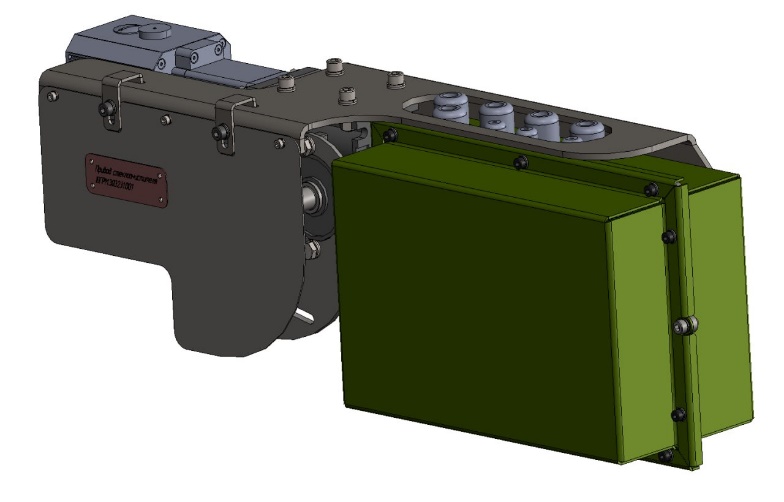 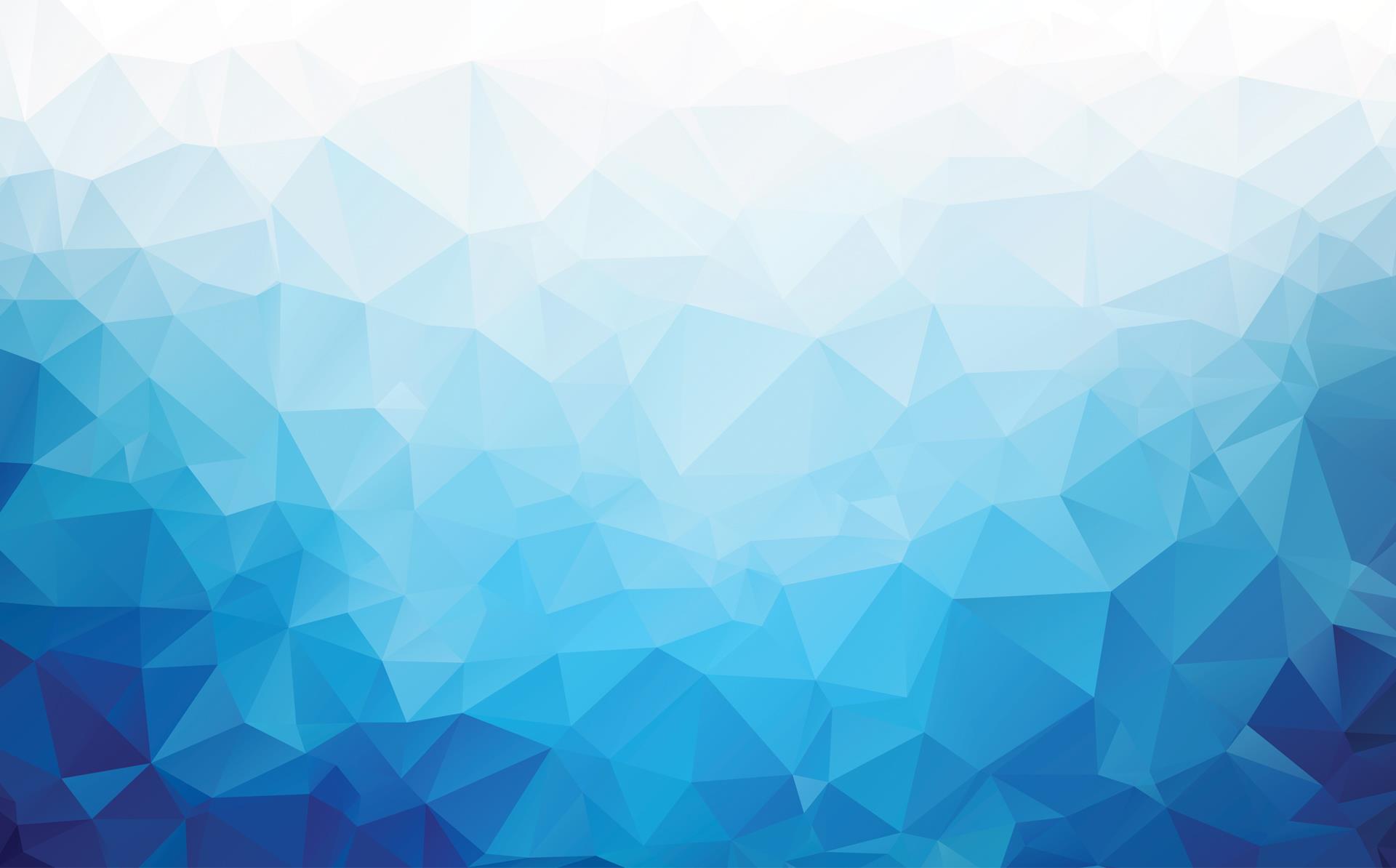 Основные направления деятельности компании:
Разработка электронных и информационных программно-аппаратных комплексов и систем управления, автоматизации, навигации и телекоммуникаций
Высокотехнологичные разработки в интересах гражданского судостроения и техники для освоения шельфовых месторождений.
Преимущества:
Применение в составе изделия менее 20% иностранных комплектующих
Высокая надежность

Состав изделия:

Конструктивно привод стеклоочистителя состоит из Сервопривод интегрированный СПШ20-23017 с полным комплектом опциональных кабелей;
Редуктор червячный;
Коробка коммутационная с установленными клеммами для подключения полезной нагрузки и реле контроля изоляции.
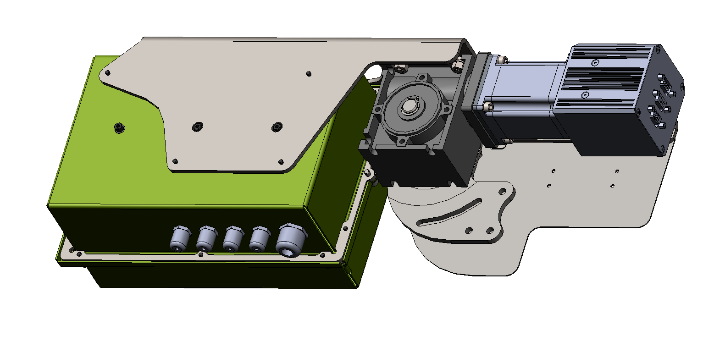 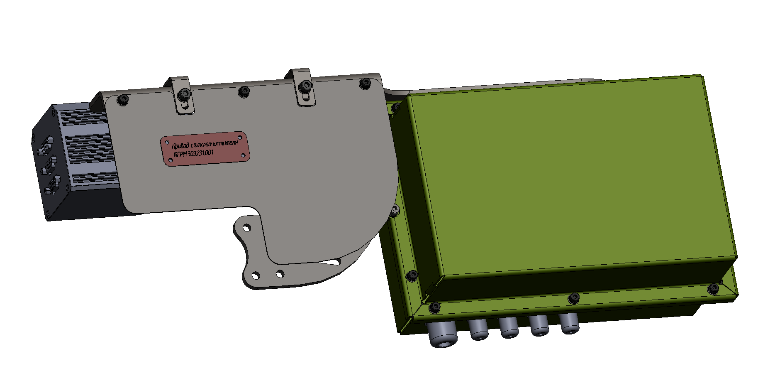 Комплект поставки:
Привод стеклоочистителя
Комплект ЗИП
Паспорт
Руководство по эксплуатации
Тактико-технические характеристики:
Акционерное общество 
«Геодинамика»
127015, г. Москва, 
ул. Расковой, 34, к.13А
Тел: 8 (495) 129-91-00, 
e-mail: mail@geo-dinamika.ru
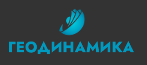 www.geo-dinamika.ru